Making EHR Data More Available for Research and Public Health – Cancer Use Case Workgroup Meeting 3
Wendy Blumenthal, MPH
February 7th , 2020
Cancer Use Case Workgroup Meeting 3
Health Scientist (Informatics)
Informatics, Data Science, and Applications Team (IDSAT)
Cancer Surveillance Branch
Division of Cancer Prevention and Control
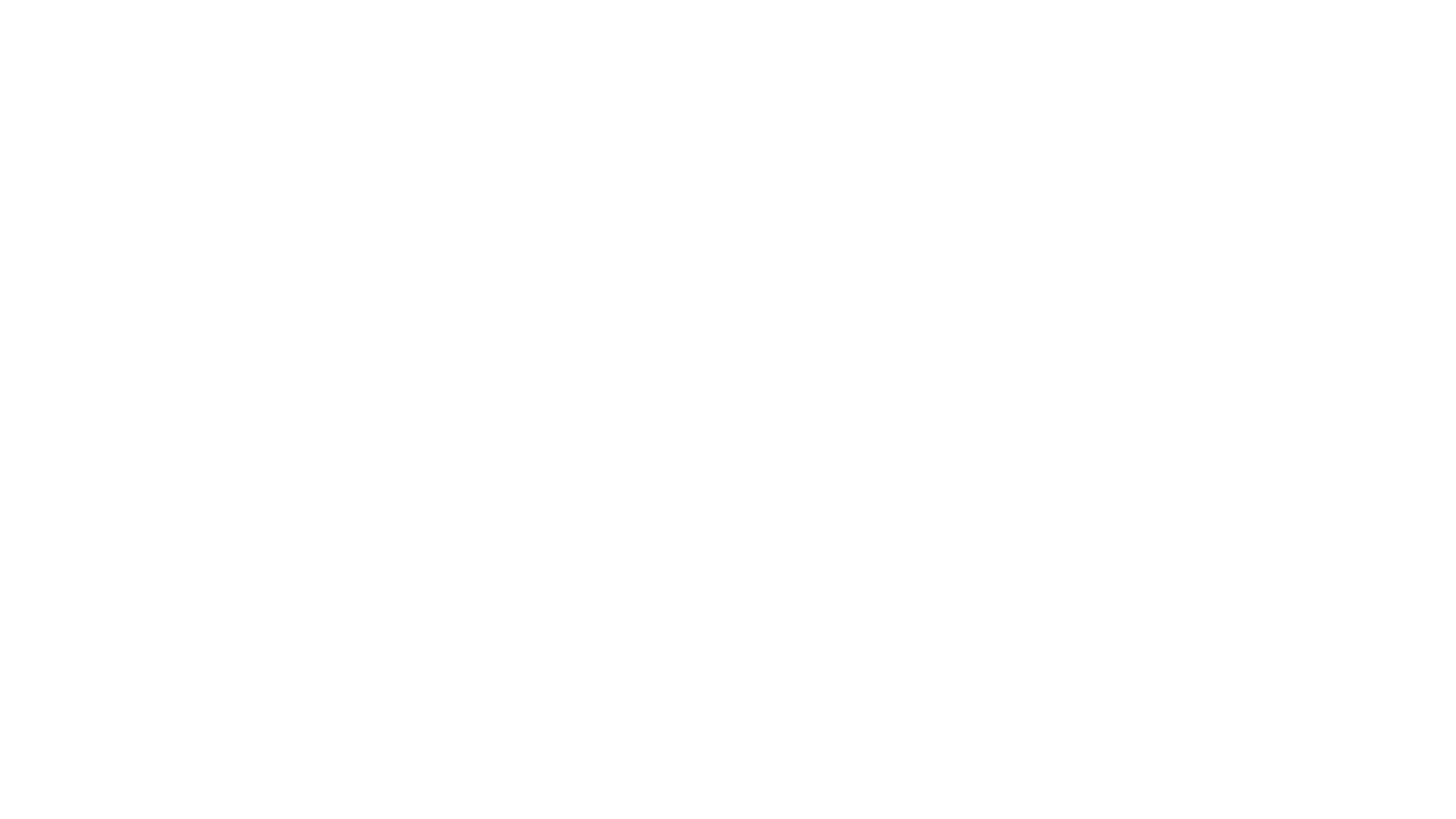 Meeting Agenda
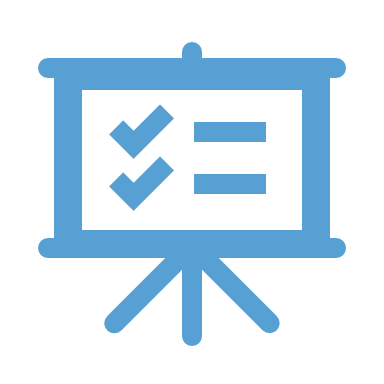 Cancer Use Case: Methodology and Process
Use Case Sections
Description
Problem Statement
Goals
User Stories
Scope
In Scope
Out of Scope
Actors
Abstract Model
Use Case Flow and Diagrams
Preconditions
Main Flow (table)
Postconditions
Alternate Flow
Use Case Flow and Diagrams (cont’d)
Use Case Diagram
Activity Diagram
Sequence Diagram
Dataset Requirements
Policy Considerations
Non-Technical Considerations
Appendices
Related Use Cases
Previous Work Efforts
References
Cancer Use Case Development Timeline
Cancer Use Case: Working Session
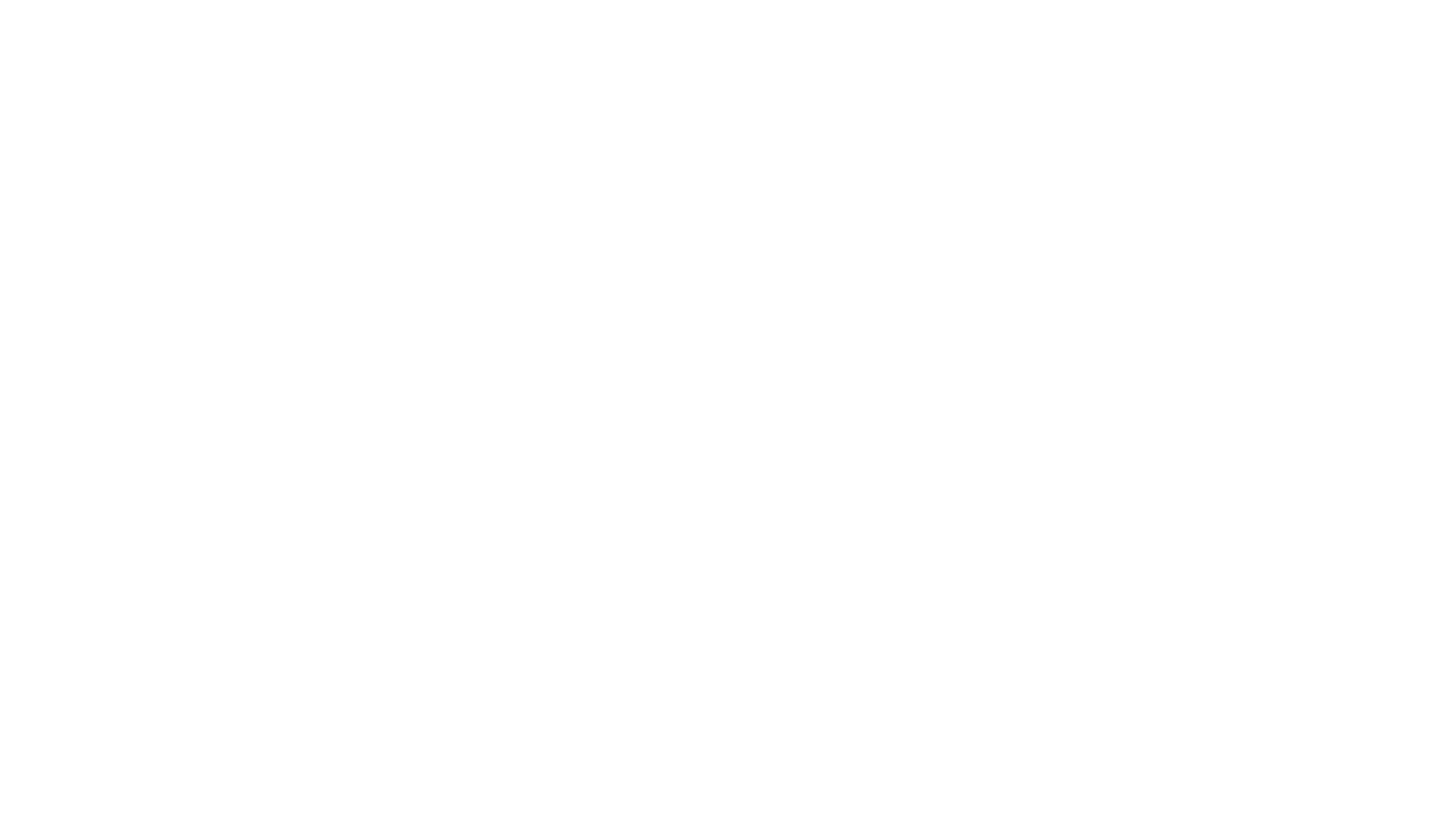 The purpose of the use case is to transmit cancer case information to state Central Cancer Registries. The intent of this use case is to provide access to data not currently available, or available through non-standard and/or manual methods; it will not replace existing methods that are working well. The cancer use case will help assess how to address the gaps in workflow and triggers, and the potential to leverage or expand the FHIR IG developed by HL7 for breast cancer and Minimal Common Oncology Data Elements (mCODE) for all other cancers to address the public health information needs.
Cancer Use Case: Description
[Speaker Notes: Describes the objective of the use case.]
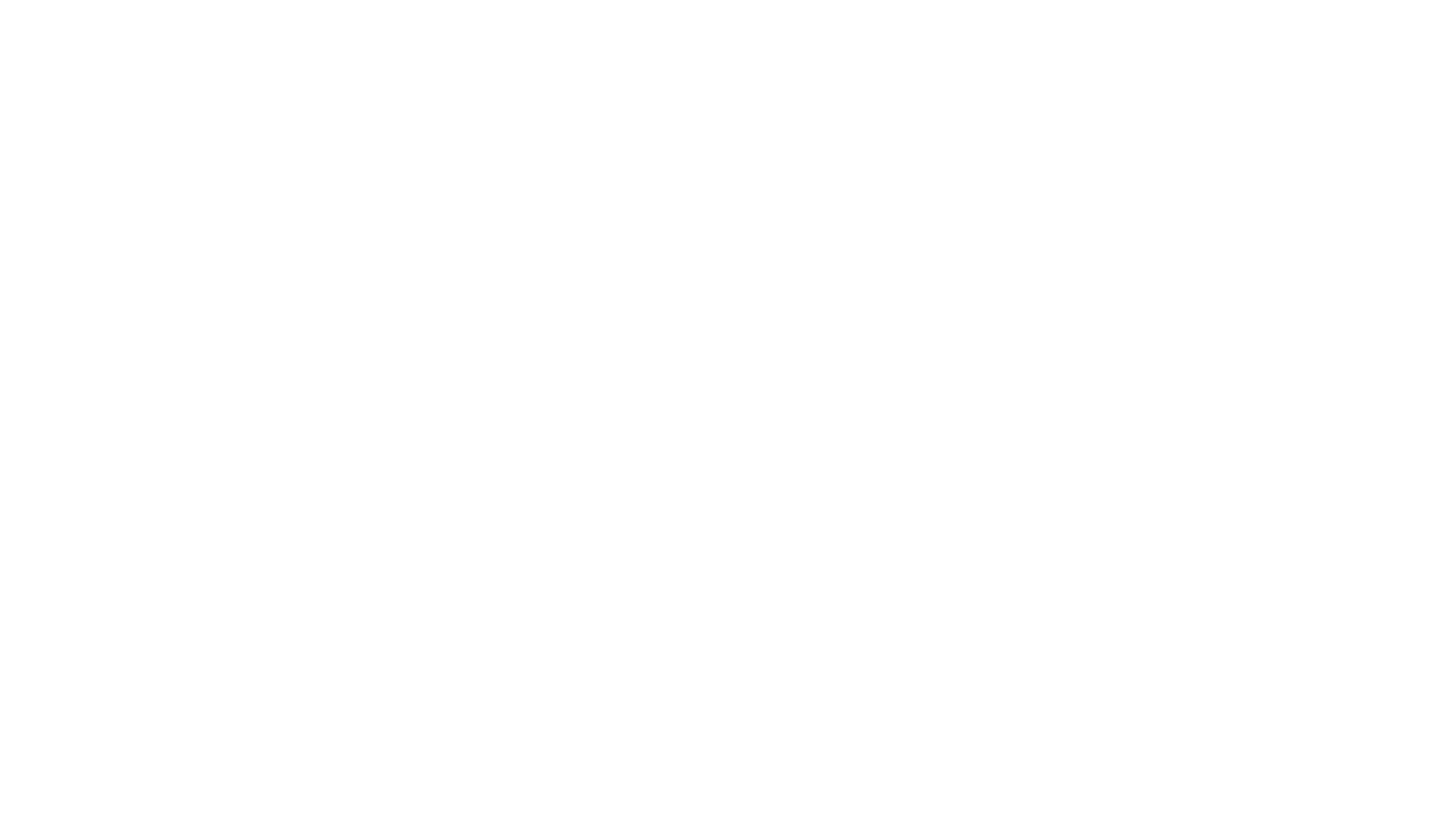 Cancer is a reportable disease and every state has public health law/regulation requiring information to be reported about all cancers diagnosed or treated within that state. 
Cancer Surveillance is complex:
Heterogeneous disease (100s of different types of cancer)
Many diagnostic and prognostic factors (100+ variables)
Multiple medical encounters across varied data sources
General Challenges
Current data presented to the public is old 
Labor Intensive (Manual data entry)
Duplication of Effort
Cancers diagnosed and treated outside of hospital settings are becoming more and more common and may be reported in manual and/or non-standard ways, or not reported at all. Result is missed cases and/or missed treatment
Current Data Flow Challenges:
Electronic reporting systems are costly
Cancer registrars do not trust the security of electronic reporting systems
Lack of will or incentive to switch from paper-based reporting
Data availability to public and planners takes at least 30 months
Delayed identification can lead to cancer-related death and disability
Physician Reporting (from EHRs using HL7 CDA IG) Challenges:
Limited uptake by EHRs
Limited implementation by providers
Dissemination of knowledge artifacts (e.g., reportability trigger codes and cancer-specific value sets) to all implementers 
Workflow triggers are implemented partially and inconsistently across vendors, or not at all
While we know that access to EHR data can’t solve all these challenges, and it won’t change overnight, we do see improving access to EHR data as an opportunity to help address some of these challenges.
Cancer Use Case: Problem Statement
[Speaker Notes: What is the challenge/problem the use case is attempting to address?]
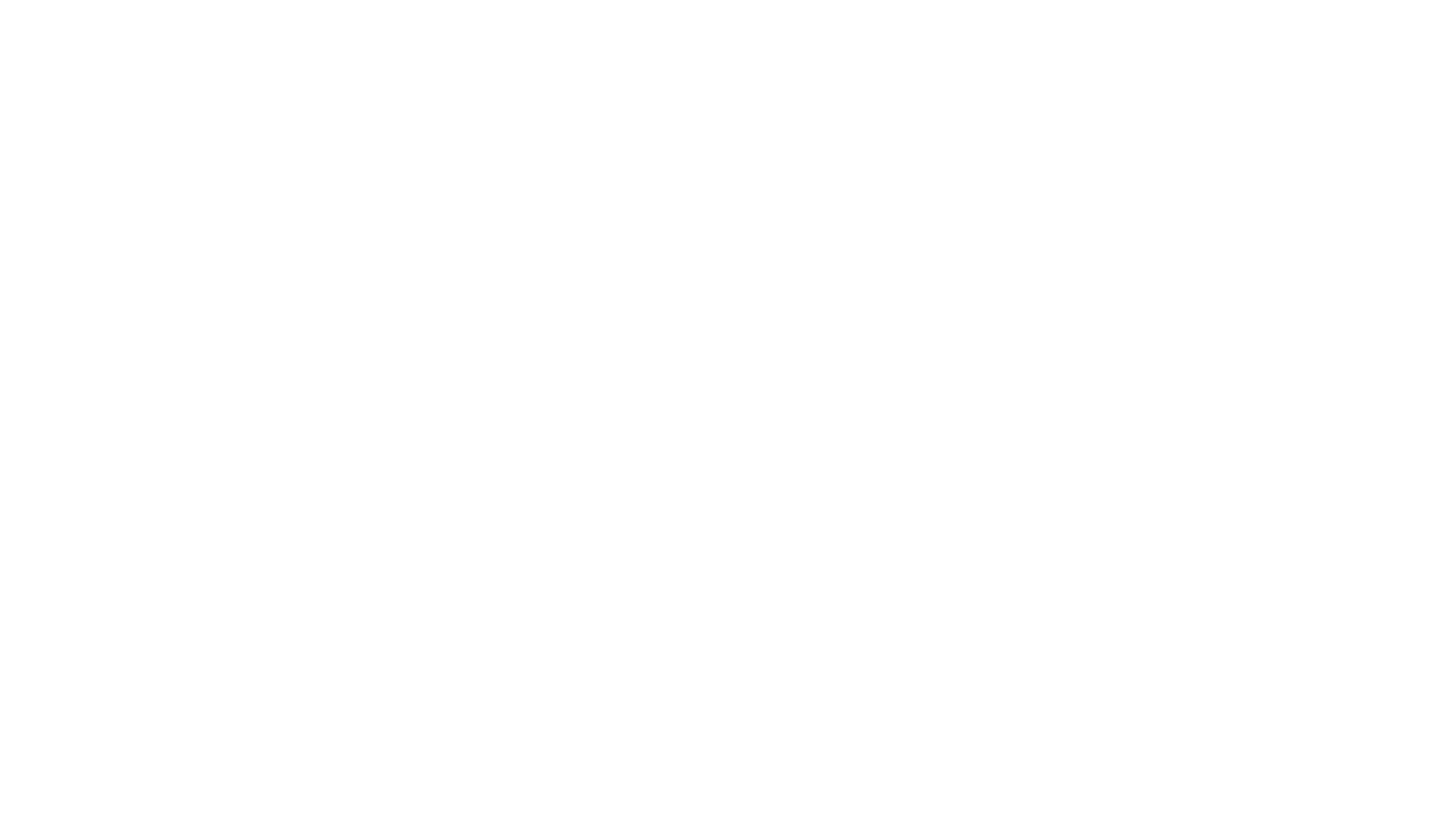 Potential goals of this use case are to identify missed cases of cancer reporting and provide incidence data faster for research and public health.
Cancer Use Case: Goal
[Speaker Notes: List of objectives to ensure use case meets the need.]
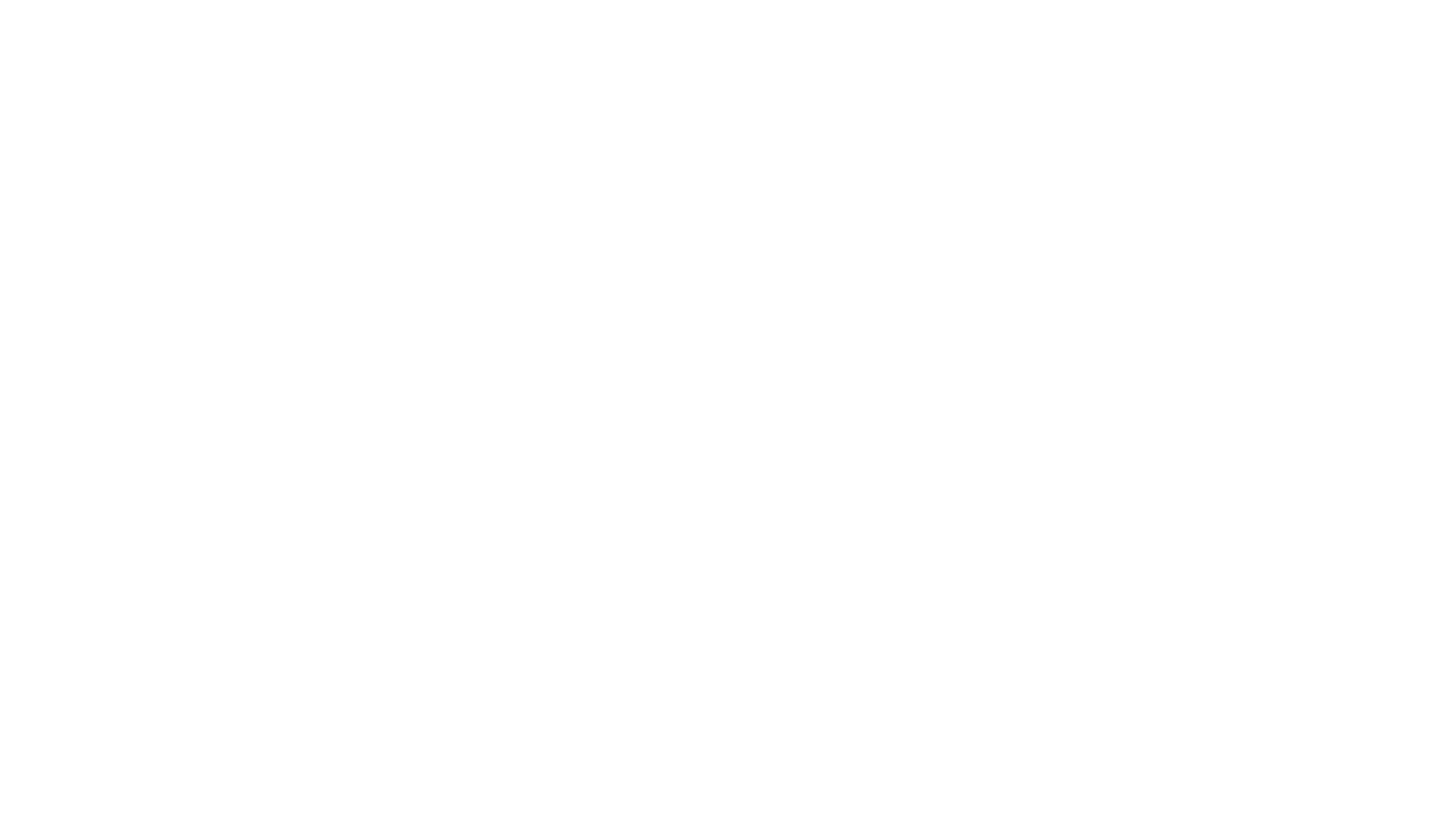 Collect standardized data on all types of reportable cancers diagnosed 
Define when a cancer report must be created and transmitted to the public health cancer registry
Identify the data elements to be retrieved from the EHR to produce the cancer report
Use NAACCR Volume II data dictionary for standardized data collection
Cancer Use Case: In Scope
[Speaker Notes: What we will accomplish and do with this use case.]
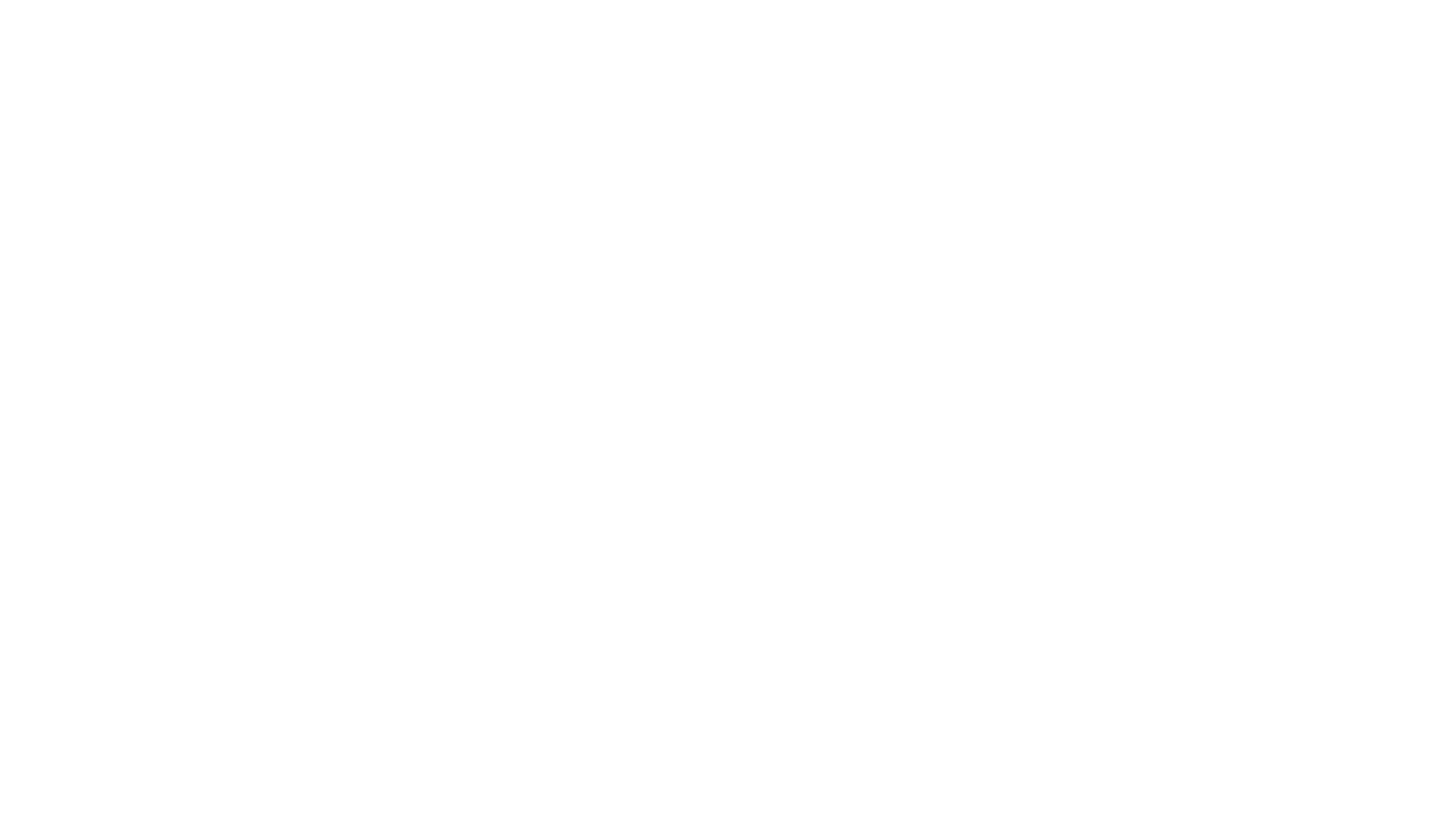 Example: 
How a lab test result is transmitted between lab and clinical care.
Policies of the clinical care setting to collect consent for data sharing.
Cancer Use Case: Out of Scope
[Speaker Notes: What the use case will not cover or will not attempt to solve.]
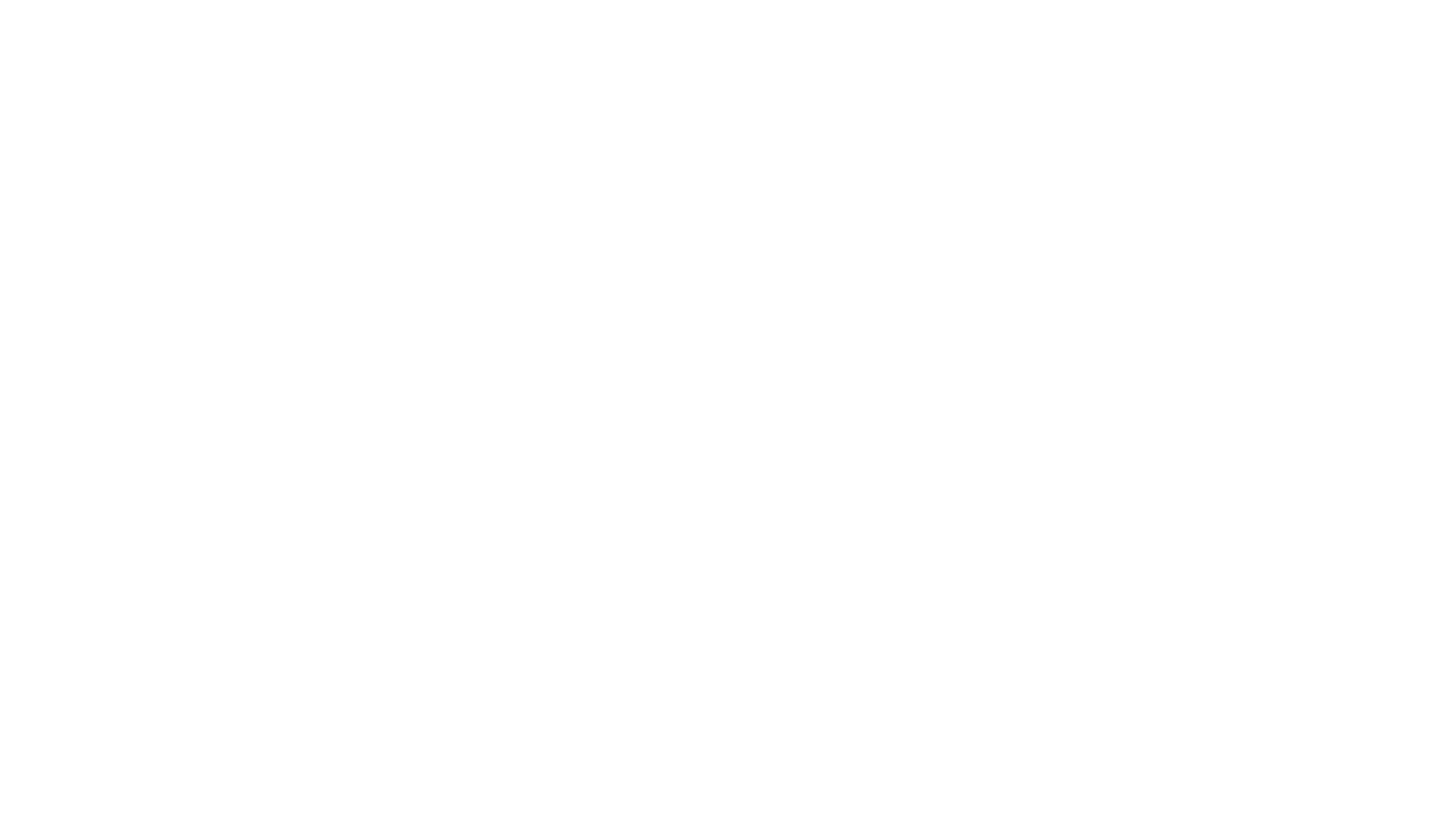 A patient with a dark skin ulcer on her arm visits a dermatologist. The dermatologist performs a biopsy that is sent to the pathology laboratory for testing. The laboratory analyzes the biopsy specimen which indicates the patient has melanoma in situ. The pathology report is sent to the dermatologist who performed the biopsy. The dermatologist confirms the diagnosis of melanoma in situ. This information is integrated into the patient's clinical record. The patient is informed of her test results. The dermatologist’s EHR system determines that the reason for the encounter/visit meets the criteria for reporting to the central cancer registry, as defined by the national standard Cancer Reportability List. A standard report with the required data elements is sent to the central cancer registry.
Cancer Use Case: User Story
[Speaker Notes: One or more user stories that can be observed in the real-world including actors, events, systems, trigger events and actions. 

What triggers the report being sent (diagnosis, validation of the lab report, the lab report data integrated in the clinical record with a cancer diagnosis?)

Can reporting and patient notification happen at the same time (does one need to come before the other)]
Next Steps
Weekly Workgroup Meeting
Proposed times:
Monday 2-3
Thursday 4-5
Friday 1-2 
Review and comment on Use Case Sections: Description, Problem Statement, Goals, In Scope, Out of Scope, User Story (User Stories)
Email edits to becky.angeles@carradora.com
Contacts
Workgroup Lead
Wendy Blumenthal, MPH: wfb6@cdc.gov
Use Case Development
Jamie Parker: jamie.parker@carradora.com 
Becky Angeles: becky.angeles@carradora.com 
Kishore Bashyam: kishore.bashyam@drajer.com
Mike Flanigan: mike.flanigan@carradora.com
Technical Leads
Nagesh “Dragon” Bashyam: nagesh.bashyam@drajer.com
Brett Marquard: brett@waveoneassociates.com
Resources/Useful Links
NPCR Website: https://www.cdc.gov/cancer/npcr/index.htm
NCI SEER Website: https://seer.cancer.gov/ 
NAACCR Website: https://www.naaccr.org/
NAACCR Version 18 Data Standards and Data Dictionary 
HL7 CDA® Release 2 Implementation Guide: Reporting to Public Health Cancer Registries from Ambulatory Healthcare Providers, Release 1, DSTU Release 1.1 – US Realm
Pathology Laboratory Electronic Reporting Version 4.0
Appendix: Cancer Use Case: Data Classes and Elements
The US Core Data For Interoperability (USCDI v1) (proposed)
Assessment and 
Plan of Treatment
Medications
Medications
Medication Allergies
Vital Signs


Diastolic BP
Systolic BP
Body height
Body weight
Heart Rate
Respiratory Rate
Body temperature
Pulse oximetry
Inhaled oxygen concentration
BMI percentile per age and sex for youth 2-20
Weights for age per length and sex
Occipital-frontal circumference for children < 3 years old
Problems
Care Team Members
Procedures
Patient Demographics

First Name
Last Name
Previous Name
Middle Name (incl. middle initial)
Suffix
Birth Sex
Date of Birth
Race
Ethnicity
Preferred Language
Address
Phone Number
Clinical Notes
Consultation Note 
Discharge Summary Note
History & Physical
Imaging Narrative
Laboratory Report Narrative
Pathology Report Narrative
Procedure Note
Progress Note
Provenance
Author
Author Time Stamp
Author Organization
Smoking Status
Unique Device Identifier(s) for a Patient’s Implantable Device(s)
Goals
Patient Goals
Health Concerns
Laboratory
Tests
Values/Results
Immunizations
18